Thursday 25thFebruary 2021
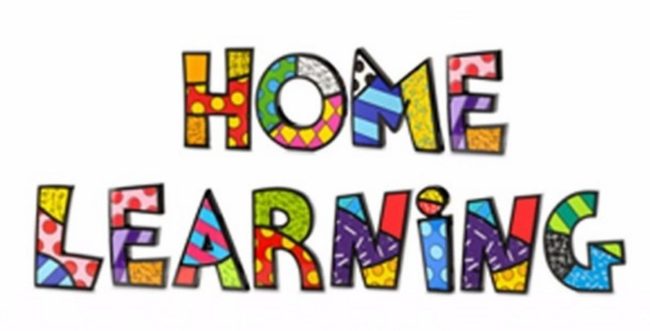 Thursday 25th February 2021
English

WALT: Use a plan to draft poem
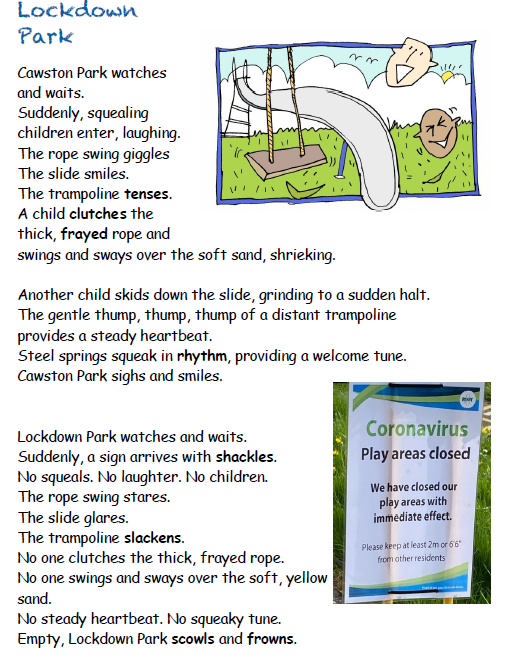 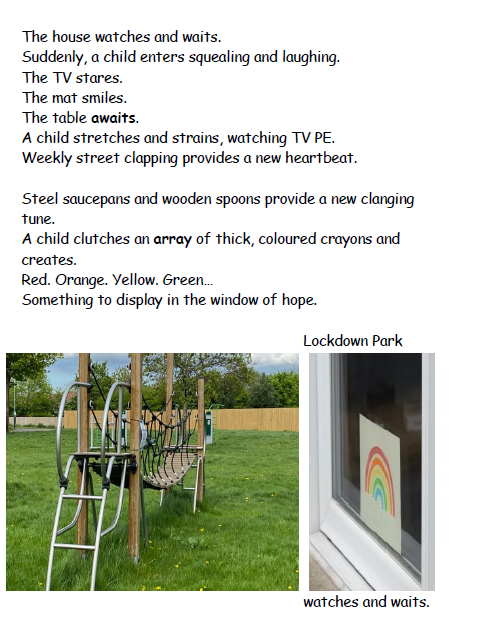 We are going to have a go at writing a list poem to describe a different
 favourite place or activity 
 and how lockdown has changed it.


Pick a place that you want to write about. There are hundreds of possibilities. 
Here are just a few:



Classroom, school playground, sport’s club, park, grandparents house, 
picnic, birthday party, swimming pool, football club
Decide upon a place.

Think about how you felt about the place before and after the 
lockdown:

I felt happy then sad.
3. Complete the table below:
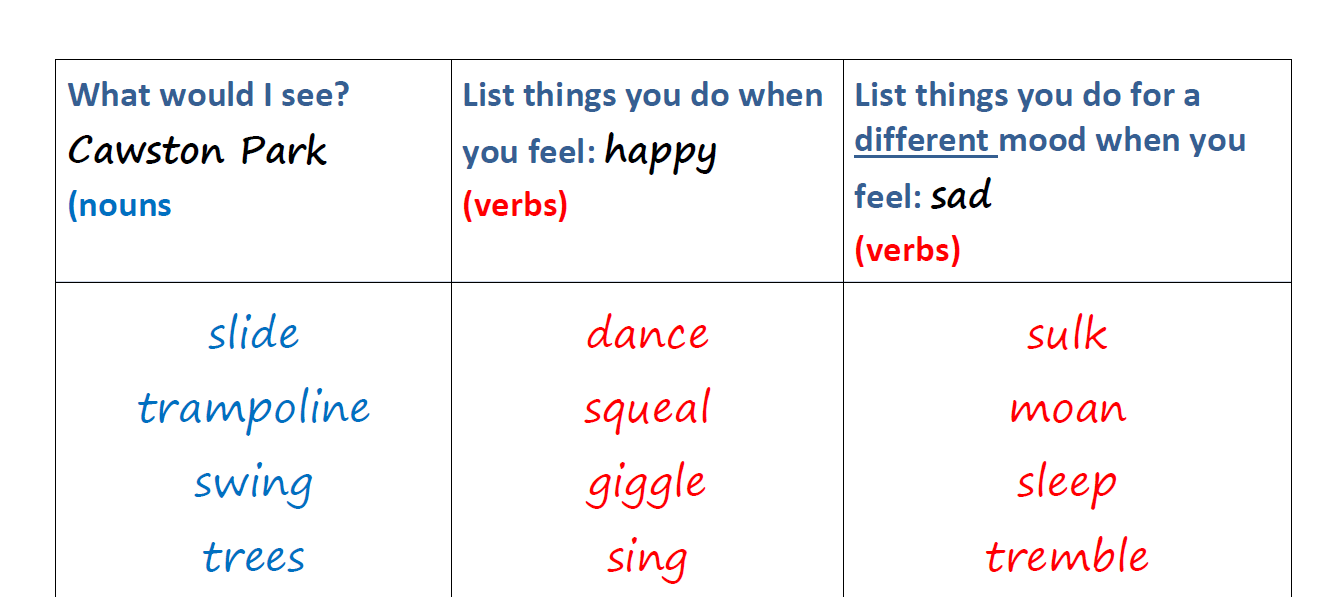 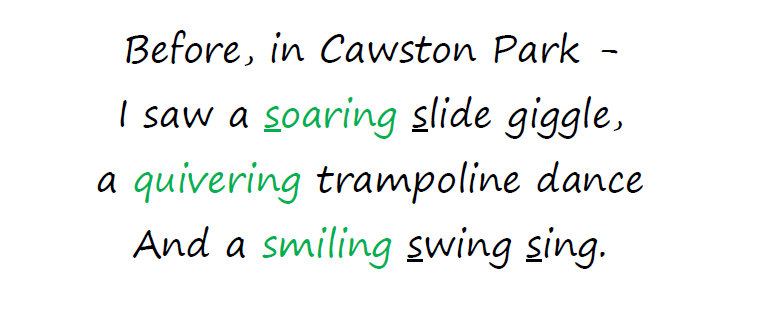 Here is a first verse of poem- what features can you see? 
What will I want to see you include with your poem?
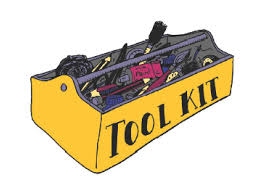 Use of antonyms (opposite words)

Use of year 4 grammar and punctuation – 
? ! ‘ , () 

Ambitious adjectives and verbs

Alliteration

Personification
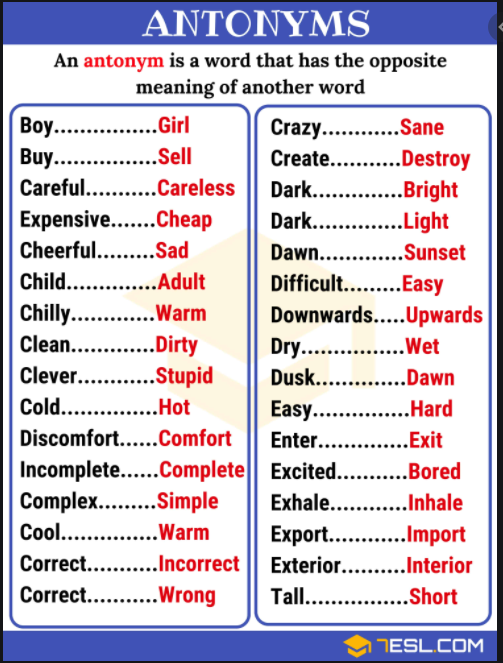 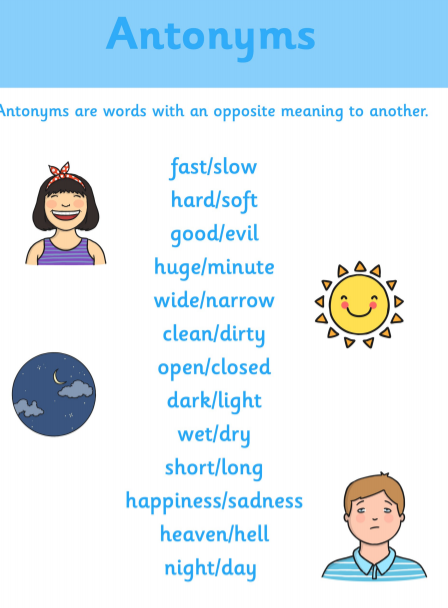